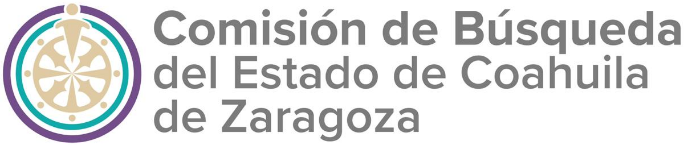 ART. 21 FRACCIÓN XXVIII 
LEY DE ACCESO A LA INFORMACIÓN PÙBLICA PARA EL ESTADO DE COAHUILA
PADRÒN DE PROVEEDORES Y CONTRATISTAS

NOTA INFORMATIVA: Conforme a lo dispuesto en el Artículo 17 de la Ley en Materia de Desaparición de Personas para el Estado de Coahuila, la Comisión de Búsqueda es un órgano desconcentrado del Poder Ejecutivo, adscrita directamente de la persona titular de éste, por tal motivo el padrón de proveedores y contratistas se encuentra dentro de las obligaciones de la Secretaria de Fiscalización y Rendición de Cuentas del Estado de Coahuila, por lo que se puede consultar esta información en la pagina oficial de ésta Secretaria, en su información pública de oficio, en el apartado de Lista de Proveedores y Contratistas, lo cual puede consultarse en: https://www.sefircoahuila.gob.mx/empresarios/ppc/
Fecha de actualización y/o validación: 30 de junio del 2025
Servidor público  responsable de generar la información: 
Lic. Guicela Elizabeth Torres Salas
Directora Jurídica y Administrativa
Comisiòn de Bùsqueda del Estado de Coahuila